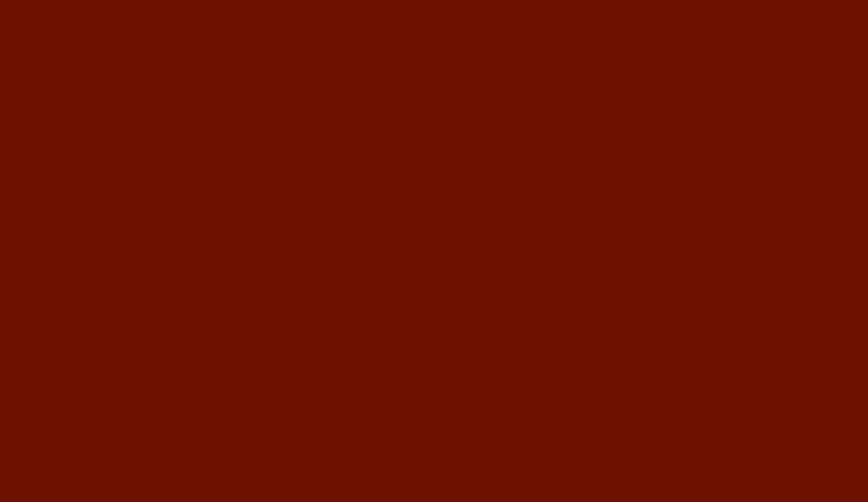 Escuelas Normales Superiores
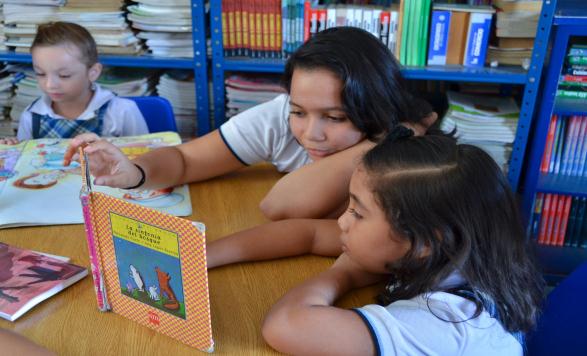 Octubre de 2015
Centros de Formación Docente
Media
PFC
Preescolar y Básica Primaria
Básica Secundaria
Currículo unificado / Metodología presencial  / Jornada única / Normatividad definida
Ruta reglamentación
Ruta Reglamentación Ley - ENS
Nov - Dic / 2015
Dic - Enero  2016
Feb - Marzo 2016
Marzo / 2016
Marzo - Julio  2016
Agosto / 2016
Trabajo cooperativo MEN – Grupo Focal - ASONEN 2015 - 2016
Ruta Reglamentación Decreto - ENS
Nov - Dic / 2015
Dic - Enero  2016
Feb - Marzo 2016
Marzo / 2016
Abril / 2016
Trabajo cooperativo MEN – Grupo Focal - ASONEN 2015 - 2016
Temáticas - Normatividad
Proyección Normativa:       Trabajo cooperativo MEN – Grupo Focal - ASONEN
Temáticas - Normatividad
Proyección Normativa:       Trabajo cooperativo MEN – Grupo Focal - ASONEN
Temáticas - Normatividad
Proyección Normativa:       Trabajo cooperativo MEN – Grupo Focal - ASONEN
Temáticas - Normatividad
Proyección Normativa:       Trabajo cooperativo MEN – Grupo Focal - ASONEN
Temáticas - Normatividad
Proyección Normativa:       Trabajo cooperativo MEN – Grupo Focal - ASONEN
Temáticas - Normatividad
Proyección Normativa:       Trabajo cooperativo MEN – Grupo Focal - ASONEN
Temáticas - Normatividad
Proyección Normativa:       Trabajo cooperativo MEN – Grupo Focal - ASONEN
Dinámica Grupal MEN - ENS
Proyectar normatividad según conclusiones relatorías mesas de trabajo